1
Joint 2011 Taipei Symposium
Nonparametric analysis of recurrent events with incomplete observation gapsJinheum KimUniversity of SuwonKorea
2011-12-17
Joint with Yang-Jin Kim, Eun Hee Choi, Chung Mo Nam
Recurrent event data
2
Recurrent events arise frequently in clinical trials in which patients are followed longitudinally and response of interest is transient

Examples
Transient ischemic attacks in patients with cerebrovascular disease
Seizures in epileptic patients
Tumor recurrences in cancer patients
Joint 2011 Taipei Symposium
2011-12-17
Motivating example
3
Young Traffic Offenders Program(YTOP) data

What is YTOP?
Conducted at the University of Missouri-Columbia Health Sciences Center and other medical centers since late 1987
One-day educational intervention for people under 24 convicted of speeding by 20+ mph over the posted speed limit
Joint 2011 Taipei Symposium
2011-12-17
YTOP: objective
4
To evaluate the effect of the program on reducing the rates of speeding violation of young drivers
Joint 2011 Taipei Symposium
2011-12-17
YTOP: characteristics
5
Data were collected on 192 young drivers about their speeding violation information since they obtained their driving license
29 subjects(13: YTOP, 16: non-YTOP) received suspensions
These subjects dropped out of the study when the suspension began, and then came back to the study after completing suspension
These intermittent dropouts are called observation gaps
The observation gap is determined by the starting and terminating time of the suspension
BUT, the observation gaps of YTOP data are incomplete due to missing terminating times
Joint 2011 Taipei Symposium
2011-12-17
Previous works & their limitations
6
Farmer et al.(2000, Brain Injury): two-sample rank test
Ignore the detailed information about the conviction process
Can assess only the long-term impact
	
Sun et al.(2001, JASA): nonparametric & semi-parametric methods
Treat YTOP data as recurrent event data
Evaluate both short- and long-term effects applying the conviction process information
Ignore the observation gaps
Joint 2011 Taipei Symposium
2011-12-17
Previous works & their limitations
7
Zhao & Sun(2006, CSDA)
Similar to Sun et al. (2001, JASA), but consider the observation gaps
Suspension periods: NOT deterministic, BUT varying and possibly unknown

Kim & Jhun(2008, StatMed)
Treat incomplete observation gaps as terminating times being interval-censored
Only use the first suspension and ignore all the other suspensions after the first one.
Joint 2011 Taipei Symposium
2011-12-17
Objective of this talk
8
Use the multivariate-interval censored data to estimate the distribution of the  terminating time

Propose a non-parametric test to compare the conviction rates of two groups

Evaluate the proposed test via simulation & reanalyze the YTOP data
Joint 2011 Taipei Symposium
2011-12-17
Illustrative data: notation
9
●: conviction time

X: starting time of the suspension

?: terminating times of the suspension (unknown)

■ : end of study time
Joint 2011 Taipei Symposium
2011-12-17
Diagram
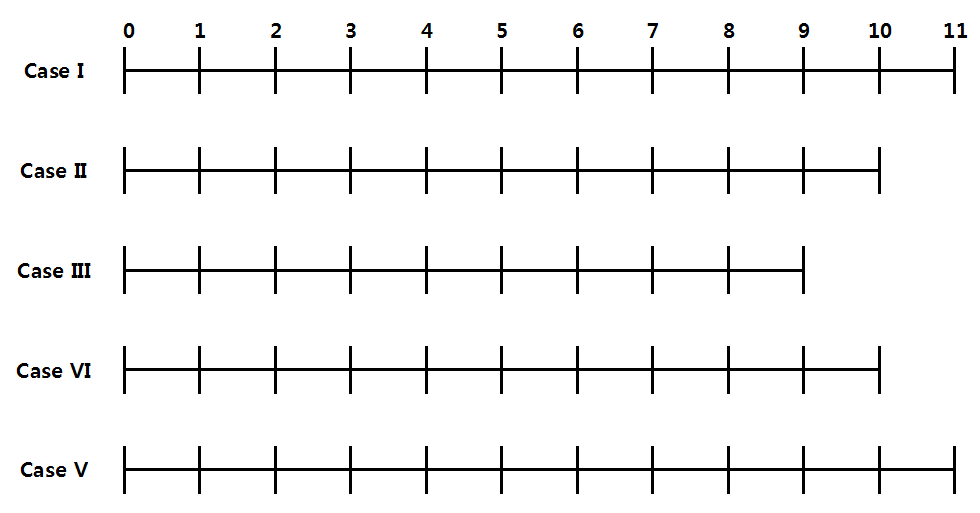 10
?
?
?
?
?
IC data: objective
11
Want to estimate the distribution of the terminating time using the interval censored data
Joint 2011 Taipei Symposium
2011-12-17
Two types of IC data
12
Univariate IC data
cases II, III, & V having one observation gaps 
eg: (5,9)], (7,    ), (2,10]              

Multivariate IC data
case IV having two observation gaps
 eg: (2,5]. BUT, …
Joint 2011 Taipei Symposium
2011-12-17
Multivariate IC data
13
How can we define the origin time of the second terminating time?
Joint 2011 Taipei Symposium
2011-12-17
Constructing IC data
14
Set the origin to be the first conviction time after the previous suspension
eg:  For the second suspension of case IV, 


Hence, estimate the distribution of the terminating time using
Joint 2011 Taipei Symposium
2011-12-17
EM-ICM
15
Hybrid algorithm(Wellner & Zhan, 1997, JASA)

Use R package interval
Joint 2011 Taipei Symposium
2011-12-17
Notation & assumption
16
the number of occurrences of the event up to time                  

           function indicating if subject    is under observation at time

                         cumulative mean (frequency) function (CMF)

              independent
Joint 2011 Taipei Symposium
2011-12-17
Data
17
: the    th recurrent event time of subject
      :  0-1 indicator whether or not subject    has experienced observation gaps
      : starting time of the    th observation gap of subject
Joint 2011 Taipei Symposium
2011-12-17
Unobservable terminating times
18
BUT, the terminating time of each observation gaps is NOT available, that is, interval-censored

So, need to estimate the distribution of the terminating time of the observation gap
Joint 2011 Taipei Symposium
2011-12-17
IC data
19
: minimum of     greater than            
     : minimum of     greater than        
      can be right-censored
Joint 2011 Taipei Symposium
2011-12-17
Terminating time distribution
20
: the terminating time for the   th observation gap of subject  

                : the mid-point of the    th equivalence class

                   : mass of     at
Joint 2011 Taipei Symposium
2011-12-17
Redefine a risk set
21
Replace       by the estimated expected risk set defined as
Joint 2011 Taipei Symposium
2011-12-17
Equivalence classes
22
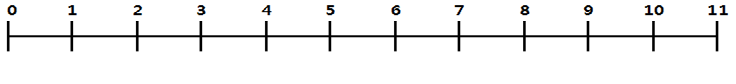 Case II:                                        (L                             R]
Case III:                                                       (L                                  
Case IV:              (L                        R]
                        (L               R]
Case V:               (L                                                                  R]
Combine             L               R       L               L             R          R
                                                  R

Equivalence classes: (2,4],  (5,5], (7,9]                 
Mid-points: 3, 5, 8

Assume                                                                 with 
                terminating time
Joint 2011 Taipei Symposium
2011-12-17
Unadjusted(naive) risk set
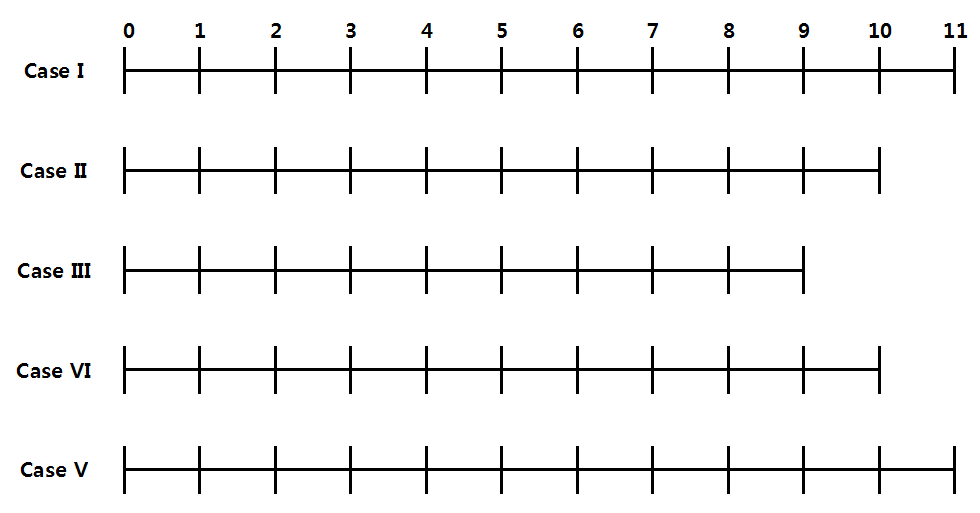 23
1       1      1      1       1      1      1       1      1      1       1      1
1       1      1      1       1      1      0       0      0      1       1
1       1      1      1       1      1      1       1      0      0
1       1      1      0       0      1      1       0      0      1       1
1       1      1      0       0      0      0       0      0      0       1      1
Modified(proposed) risk set
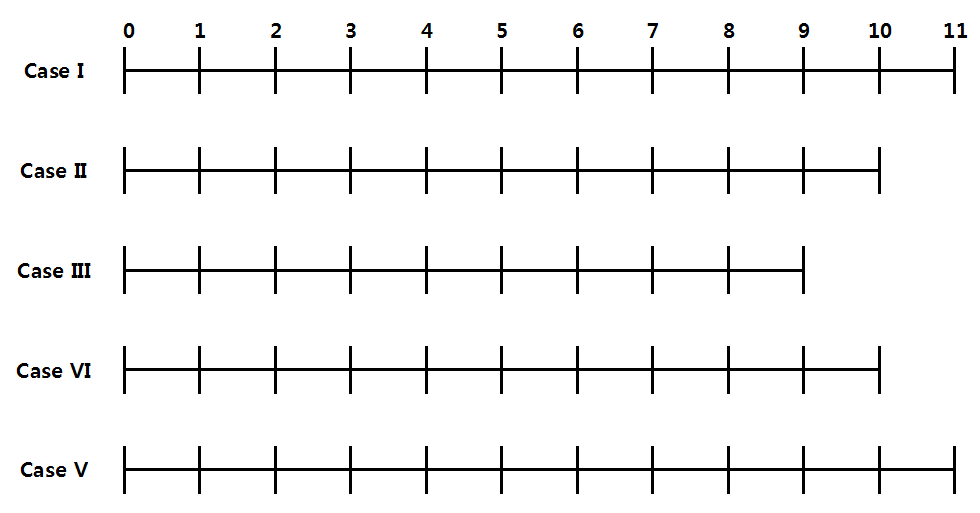 24
1      1      1      1     1      1      1     1      1      1     1      1
1     1      1      1     1      1      0      0     0      1      1
1      1     1      1     1      1      1      1      0      1
1      1     1      0      p     1      1      1      0     1      1
1     1      1      0     q      q       r       r      r     1      1      1
Estimated CMF
25
Assuming that all subjects have the common CMF,






                               total number of events observed at time 

                      total number of subjects at risk at time
Joint 2011 Taipei Symposium
2011-12-17
Representation of estimated CMF
26
distinct event times across all individuals



Similar to the Nelson-Aalen estimator from survival analysis
Cook & Lawless(2007)
Joint 2011 Taipei Symposium
2011-12-17
Asymptotic properties
27
Following Lin et al.(2001, JRSSB),
Consistent
Asymptotically normal with consistently estimated variance,



Approximate       pointwise CI:
Joint 2011 Taipei Symposium
2011-12-17
Comparison of two groups
28
: the CMFs for group 1 and 2

                   : the number of subjects in the    th group with 

                 : the estimated CMF for the   th group
Joint 2011 Taipei Symposium
2011-12-17
Two-sample test statistic
29
Hypothesis: 

Test statistic:


          : maximum follow-up time across two groups
          : non-negative predictable function
Joint 2011 Taipei Symposium
2011-12-17
Asymptotic distribution
30
Following Cook et al.(1996, BCS) & Lin et al.(2001, JRSSB),
Asymptotically normal with consistently estimated variance,



Hence,                               asymptotically
Joint 2011 Taipei Symposium
2011-12-17
Simulation: data generation
31
Generate the first event time from an exponential distribution with a hazard rate of 
 
Generate                
     : probability of having an observation gap
Joint 2011 Taipei Symposium
2011-12-17
Simulation: data generation
32
If         generate the starting time     of the first observation gap from                    

If         generate  the duration tine       from an exponential distribution with a hazard rate of 2 resulting in the terminating time    

So, we get      &       (if         )
Joint 2011 Taipei Symposium
2011-12-17
Simulation: the first cycle of data generation
33
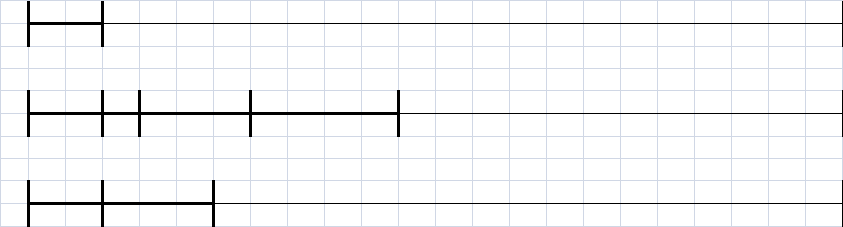 ?
0
0                                                                    w/ observation gap
0                                                                      w/o observation gap
Joint 2011 Taipei Symposium
2011-12-17
Two-sample tests: design params
34
Event rate of each group
 
 
Weight:
   =0.05, 0.1, 0.2, 0.4
Fixed censoring at 5 
Sample size: 
Replication: 1,000
Joint 2011 Taipei Symposium
2011-12-17
Two-sample tests: results(n=100)
35
YTOP data: estimated CMFs
36
Joint 2011 Taipei Symposium
2011-12-17
YTOP data: p-values
37
Joint 2011 Taipei Symposium
2011-12-17
Summary
38
Propose the expected risk set to incorporate the observation gaps

Our two-sample test shows to satisfy the level & has the higher power than the other tests

No significant difference in traffic conviction rates between YTOP and non-YTOP participants & between male and female
Joint 2011 Taipei Symposium
2011-12-17
Extend to …
39
A regression model to include a time-dependent covariate                     where                denotes the time at which a subject undergoes the traffic education program


A case to allow a termination event such as death
Joint 2011 Taipei Symposium
2011-12-17
40
Thank you!